National Council ofChild Support Directors Conference
Safety at Every Point:  A Response to Domestic Violence
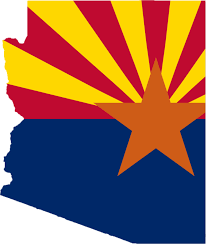 Arizona’s Story
Heather Noble, Arizona IV-D Director


Vermont’s Story
Robin Arnell, Vermont IV-D Director
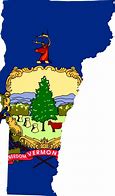 [Speaker Notes: 5-10 minutes on why the program decided that DV would become a program priority.]
Safety at Every Point: National Statistics
[Speaker Notes: In thinking about your total caseload… this may be anywhere from 20-30% of your caseload. 
Have you pulled the indicators in your system to see how the national stats compare? Do you know the volume of cases that your staff are interacting with daily that have family violence?
Knowledge is powerful! 

1 in 3 CPs have experienced DV with the other party on their case and many victims who don’t have a child support order would like one.]
Safety at Every Point: State Statistics By the Numbers
In Arizona, first- and second-time domestic violence offenders are not charged with domestic violence until the third incident. National Coalition Against Domestic Violence 
In Vermont, 65% of the homicides in 2017 were domestic violence related.  State of Vermont Domestic Violence Fatality Review Commission 2018 Report. 
The most urgent need of domestic violence survivors in Arizona is Housing 
Of the survivors that Vermont community-based organizations served in 2015, 17% engaged with the criminal legal system.  Of the 17%, only 18% of those victims remained engaged in the system throughout the resolution of their case.  Final Report to the [Vermont]General Assembly of the Restorative Justice Study Committee Issued Pursuant to Act 146 of 2018   
On a typical day, 20,800 calls are received by domestic violence hotlines nationwide.
In Arizona, children make up 10% of all domestic violence fatalities. “Domestic Violence Fatality Report, 2005-2015” Arizona Coalition to End Sexual & Domestic Violence) 

*Note: Your local state coalition will have your state’s statistics!
[Speaker Notes: VT:   A lack of affordable housing means many victims have no place to go when they try to leave an abusive relationship.]
Safety at Every Point: Why this was important for Arizona!
Pre-Implementation / Current State 
Over 40,000 cases flagged with Family Violence (Caseload of 162,000 cases)
Caseload numbers didn’t match state or national statistics. Were we under reporting or over inflating?
No process to review or regularly update a case. 
Multiple opportunities to disclose did not exist within the process
Only completed at Intake or when prompted by a party (reactive)
Growing social problem, increased media and news stories
Negative case outcomes
Very limited training (good cause, address confidentiality, NDI/FVI)
Reactive case management approach
Procedural Justice Alternatives to Contempt Grant 
OCSE Training / Service Delivery Plan
[Speaker Notes: Arizona
Getting Started
We had an in-house training provided by OCSE and we invited the coalition to present a piece of it. 
Met with the representatives from the coalition and started talking about enhancing our policy and standard operating procedures. 
Our contracts department developed a scope of work and executed a contract with ACESDV.
Further collaboration with the Courts
Alignment with the Chief Justice Brutinel’s strategic agenda.]
Safety at Every Point: Why this was important for Vermont!
Pre-Implementation / Current State 
Very few cases flagged with the Family Violence Indictor  
Limited training or DV awareness
Discussion about domestic violence occurred only at intake or if a parent had a court protective order 
Vermont realized it had a problem when it shifted its case management processes inviting both parents to meet together at the child support office
[Speaker Notes: Slide 6:  Why this was important for Vermont!

This broke open when Vermont implemented an 1115 BICS (Behavioral Intervention in Child Support) grant.  The first experiment flipped the traditional practice of meeting solely with the obligee, doing intake and completing paperwork for court and meeting the obligor for the first time at the court event to using procedural justice principles and practices, reaching out to both parents and inviting them to the office to discuss the case for a resolution meeting.
We recognized we had a problem when we struggled to identify which cases would not be ideal for resolution meetings.
OCSE provided an all-day training for the entire office.  That was the beginning of the awakening.
People were then afraid of doing the wrong thing – that created a new problem.  How do we give people the tools and confidence to do this work?  
 
That’s when things got very interesting – and that is when we connected with the local DV coalition and got down to doing this work.]
Safety at Every Point: Why Domestic Violence Matters to Child Support
Financial support can help victims leave & stay away from an abusive relationship.
 
Staff safety is increased when family violence cases are appropriately documented, & appropriate security measures are taken. 

Ensure a family violence case is not mishandled resulting in things going terribly wrong. 

Customer safety is increased when child support staff responds appropriately to safety concerns.
Knowledge of family violence dynamics helps child support agency staff understand customer actions & can lead to improved case processing and reduced frustration. 

Time invested working a family violence case on the front end pays off in the long run.
[Speaker Notes: Core purpose of the child support program, ensuring families receive consistent and reliable support, is aligned with the victims’ ability to establish stable, violence free homes for themselves and their children.]
Safety at Every Point: Why Domestic Violence Matters to Child SupportContinued…
Knowing about and responding appropriately to customers safety concerns should result in the establishment of safe, appropriate, and workable child support and parenting time orders (when appropriate) and will increase staff safety. 

One of the biggest barriers to a victim leaving a perpetrator is lack of access to economic resources. 

Child support can represent an opportunity to build financial security, but it can also present danger for victims, too.
It’s important for us, as child support staff, to understand domestic violence dynamics, provide parents with information about our processes, and respond appropriately to our customers’ safety concerns. 

Acknowledge that it is not child support’s role to make judgments about what counts as domestic violence and what does not, practice is to err on the side of caution.
Safety at Every Point:  What can your state do?
Don’t just ask, “Are you a victim of domestic violence?” 
You may get false negative answers from parents who: hear “victim” as a stigmatizing label, or don’t think what happens to them is bad enough to be considered abuse. 
You may get false positive answers from parents who are actually abusive. 

If the parent does not disclose domestic violence: 
Remind parents that you are available if such issues come up for them in the future. 
Offer referral information that they can take if they have friends or family members who could use it. 
Ask again later if you see any red flags

Follow up 
Explain the safety precautions that can be taken
Explain how your address information can be protected
Advise how the case can be handled differently
[Speaker Notes: To effectively provide child support services to parents impacted by DV, it is essential that Child Support Agencies have DV expert-informed screening and case management procedures in place.]
Safety at Every Point:  What can your state do? Continued…
Offer referral information, routinely  
Don’t pressure them to take immediate action 
Assure them that you can give it to them later
Share that they are not alone
Share that you have information about resources in the area that are available.

In some circumstances, it may not be safe to take home information detailing domestic violence resources
Consider creative ways to share information 

Let the parent know that the role of a child support case manager is limited
[Speaker Notes: It is okay to let the parent know that your role as a child support case manager is limited: 
Be Empathetic
We are not trained counselors, but we can talk to them about how their case can be handled differently in light of the situation… 
Give the number to a local program that has professional counselors and advocates on staff who can talk to them about options 
Just listen if they need someone to lend an ear. 

Every state’s roll-out plan won’t evolve the same way. 
Based on your states structure, partnerships, roles and responsibilities the plan will differ. 
Not a one-size fits all approach. 
Tweak and adjust. Add bits and pieces or a fully comprehensive program]
Safety at Every Point:  What can your state do? Continued…
Create a plan and manage expectations
Rolling out comprehensive policy, procedures, desk aids won’t happen overnight. 

Comprehensive Training

Partnerships are key! 
State Coalition
Courts 
Other HHS programs or advocacy groups
[Speaker Notes: Arizona 
            AZ – 1 year to build, 1-year post implementation and still identifying gaps and opportunities 

Partnership with AZ Coalition delivers valuable DV training: 
Mandatory Training w/ Coalition led panel. 
Technical Assistance
Quarterly Supplemental Training
National Conference on DV through NCADV
Partnership with the Attorney General’s Office and Courts
Court security standards
Connect Court Staff/Committee to our DV Training. 	
Familiar w/processes in place prior to court action.

Vermont

Formed an in-house DV Task Force Team with representation from different positions and different areas of the state and partnered with the VT Coalition 
The group meets monthly and minutes are posted statewide
Team members are considered SMEs and charged with reporting out at monthly staff meetings;
VT OCS created a page on the Intranet to post processes, tools and checklists
Work with TANF & Child Welfare agencies and Courts

Team members are encouraged to bring cases to the Task force –
To report back on how implementation of new processes are working – not only the negative but also the positive!
Create a constant feedback loop -   
Embed in your culture – VT strategic vision=Every child has the resources to be safe, secure and stable]
Safety at Every Point:  Change Management and Culture
Partner and Collaborate – bring in the experts

Be aware of the potential for bias

It is VERY likely that someone on your team either has experienced domestic violence or is close to someone who has

Leadership Support
The IV-D Director sets the tone
Embrace and champion the effort

Consider the impact to your business
Working these cases and creating a safe process takes time 
Be understanding, give staff permission to take extra steps & time
[Speaker Notes: Be aware of the potential for bias. If we were to picture a CP in our heads right now – most of us would picture a woman. Would this mean we’re biased? One could argue that the fact of the matter is most (>90%) of CPs are women and our mental image is based on fact. Likewise, the majority of family violence victims are women, and an awareness of this fact does not make us biased, but rather prepared for the most likely potential situation. Where we can be hobbled by bias is if we assume all victims (or CPs) are women and all perpetrators (or NCPs) are men. Several of our examples in today’s training will feature women as victims, and as you talk today, if you find yourself using female pronouns when referring to a victim that’s okay, you’re doing so out of what is generally the fact pattern. It’s important to be prepared for that, but also not to be lulled into an assumption]
Safety at Every Point:  The Arizona Response
Creation of Family Violence Policy and Procedures by workgroup. 

Creation of Screening Tool, Checklists, Desk Aids, Signage, Posters

System Alerts to notify a case manager they are working a case with family violence

System Workflow to alert a case manager when correspondence is imaged to a case. 

Training focused on the Three Rs: Recognize, Respond, Refer

Road Shows to support the field offices in the roll out 

Communication Plan - From the IV-D Director


Lessons Learned:
Change Management
Leadership buy-in and informed first
Training prior to execution
[Speaker Notes: P&P - Assistance of OCSE, AG’s Office, and State Coalition
Screening Tools - Support the case manager, increase confidence, and resources to support differing case scenarios
System Workflow
Email Workflow, with escalations built in if not responded to
Creates urgency and prioritizes correspondence when family violence is known. Timely responses! 
Training- Partnership with AZ Coalition to deliver valuable quarterly training: 
Vicarious trauma 
Trauma informed care
Custody and parenting when DV is involved 
LGBTQ and DV
Dynamics of DV
Kids and DV
How abusers use technology to abuse
Road Shows to support the field offices in the roll out 
Role Play and walk them through the WHY 
Communication - During roll out there were 7 Communications sent out over 1-month timeframe.]
Safety at Every Point:  The Vermont Response
OCS and the Coalition educated one another, reviewed processes and forms, created tools and checklists

Local DV advocates helped case workers develop confidence in their work/case workers were encouraged to develop relationships and make referrals;

Build an awareness that DV can arise at anytime in the life of an order

Quick Wins 
the application - asking the DV questions upfront, before filling in name      
business cards with name/address of worker on the front and DV hotline info on the back
phone banner with message that OCS takes DV seriously

Lessons Learned:
Messaging is key – not only with customers but with staff
Continually review and re-assess how things are working
Safety at Every Point:  A Response to Domestic Violence
Consider This…  

Start small. Little changes can make a difference! 
Create a roadmap for what and when you want to accomplish your plan
View resources and seek technical assistance 
OCSE IM-19-06 Model Procedures for Domestic Violence Cases (8/29/19)
Technical assistance
Training resources
Training upon request

Next Steps for Arizona and Vermont
[Speaker Notes: Arizona
Trauma Informed Care Training
Self Care Spaces and Training
Signage / Posters in staff and public spaces
ASU interns from criminal justice or social services programs to review current FVI indicator cases… by phone with the protected party to remind them of the indicator being on the case to validate/inform 

Vermont]
Safety at Every Point:  A Response to Domestic Violence
Questions?